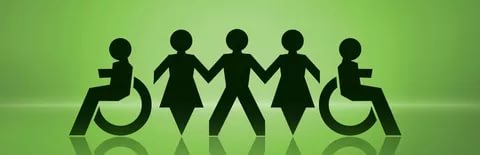 Информирование работодателей о нарушениях в области квотирования рабочих мест для трудоустройства инвалидов
МИНИСТЕРСТВА ТРУДА,  ЗАНЯТОСТИ  И СОЦИАЛЬНОГО  РАЗВИТИЯ АРХАНГЕЛЬСКОЙ ОБЛАСТИ
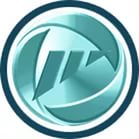 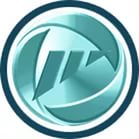 Министерство труда, занятости и социального развития Архангельской области
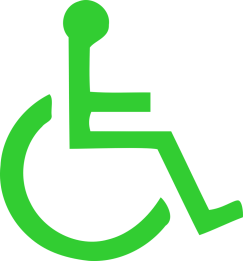 НАДЗОР И КОНТРОЛЬ ЗА ПРИЕМОМ НА РАБОТУ ИНВАЛИДОВ
Подконтрольными субъектами являются юридические лица независимо от организационно-правовых форм и форм собственности и индивидуальные предприниматели (среднесписочная численность работников превышает 100 человек).
Обязанность по установления квоты регулируется:
Квота для приема на работу инвалидов НЕ устанавливается:
Закон Российской Федерации от 19.04.1991 № 1032-1 «О занятости населения в Российской Федерации»
 
  Федеральный закон от 24.11.1995 № 181-ФЗ «О социальной защите инвалидов в Российской Федерации»

 областной закон от 27.05.1998 № 74-16-ОЗ «О государственных гарантиях трудовой занятости инвалидов на территории Архангельской области»
Общественными организациями инвалидов 
Организациями, образованными общественными объединениями инвалидов
Хозяйственными товариществами и обществами, уставный  (складской) капитал которых состоит из вклада общественного объединения инвалидов
29.04.2021                                                                                                                                                                                                                                        2
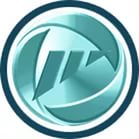 Министерство труда, занятости и социального развития Архангельской области
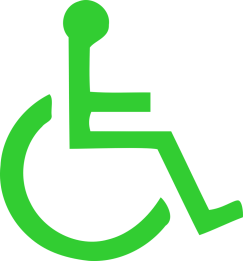 НАДЗОР И КОНТРОЛЬ ЗА ПРИЕМОМ НА РАБОТУ ИНВАЛИДОВ
Размер квоты составляет 3 %  среднесписочной численности работников
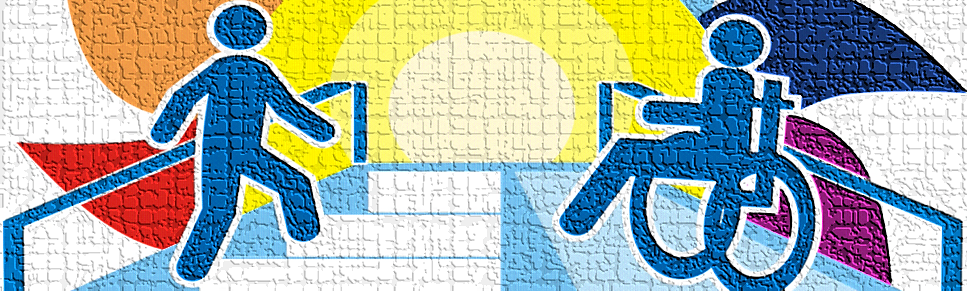 Формула расчета квоты: 

(СЧ – Ф – В) * 3%
ГДЕ:

СЧ - среднесписочная численность работников         за 10 месяцев текущего календарного года
Ф - работники обособленных подразделений,       расположенных за пределами Архангельской области
В - работники, условия труда которых отнесены      к вредным и (или) опасным условиям труда
29.04.2021                                                                                                                                                                                                                                        3
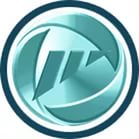 Министерство труда, занятости и социального развития Архангельской области
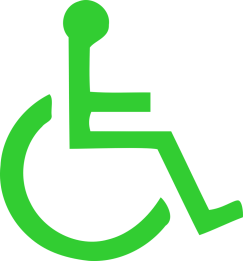 НАДЗОР И КОНТРОЛЬ ЗА ПРИЕМОМ НА РАБОТУ ИНВАЛИДОВ
Обязательные требования
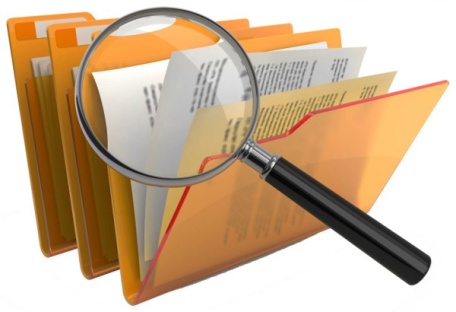 Установление квоты
Выполнение квоты
Прием инвалидов на квотированные рабочие места
Создание или выделение рабочих мест в соответствии с установленной квотой
Предоставление информации в органы службы занятости
Административная ответственность : 
статья  5.42 КоАП РФ – неисполнение обязанности по созданию (выделению) рабочих мест в счет установленной квоты, отказ в приеме на работу инвалидов
статья 19. 7 КоАП РФ – непредставление (несвоевременное) представление информации в органы службы занятости
29.04.2021                                                                                                                                                                                                                                            4
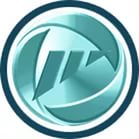 Министерство труда, занятости и социального развития Архангельской области
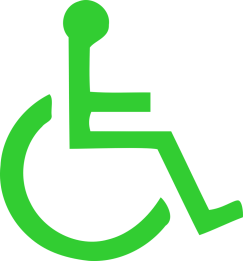 НАДЗОР И КОНТРОЛЬ ЗА ПРИЕМОМ НА РАБОТУ ИНВАЛИДОВ
Планы проверок на 2020 и 2021 годы сформированы с применением риск-ориентированного подхода
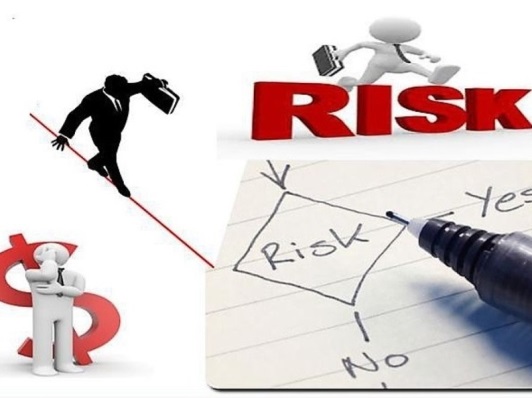 Основания для повышения категории риска:
наличие предостережений о недопустимости нарушения обязательных требований, оставленных без уведомления об исполнении со стороны работодателя
наличие предписаний об устранении выявленных нарушений
29.04.2021                                                                                                                                                                                                                                        5
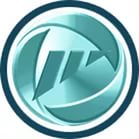 Министерство труда, занятости и социального развития Архангельской области
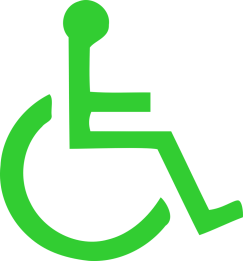 НАДЗОР И КОНТРОЛЬ ЗА ПРИЕМОМ НА РАБОТУ ИНВАЛИДОВ
Плановые (внеплановые) выездные (документарные) проверки (выдача обязательных для исполнения предписаний и составление протоколов)
Мероприятия  по контролю, осуществляемые без взаимодействия с работодателями (вынесение предостережений о недопустимости нарушения обязательных требований)
Профилактические мероприятия (в рамках ежегодно утверждаемой министерствомПрограммы  профилактики)
29.04.2021                                                                                                                                                                                                                                      6
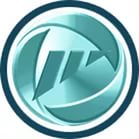 Министерство труда, занятости и социального развития Архангельской области
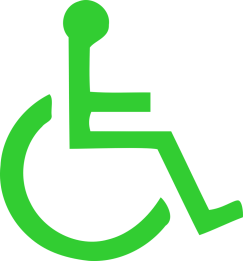 НАДЗОР И КОНТРОЛЬ ЗА ПРИЕМОМ НА РАБОТУ ИНВАЛИДОВ
организация (ежемесячно не позднее 10 числа месяца, следующего за отчетным) обязана направлять в государственное учреждение службы занятости населения по месту нахождения организации уведомление, содержащее следующую информацию:
о выполнении квоты для приема на работу инвалидов;
об увольнении инвалидов с рабочих мест для приема на работу инвалидов, о перепрофилировании или ликвидации рабочих мест для приема на работу инвалидов;
о наличии свободных рабочих мест и вакантных должностей (созданных или выделенных рабочих мест) для трудоустройства инвалидов в соответствии с установленной квотой для приема на работу инвалидов
пункт 6 
статья 8
областного закона
29.04.2021                                                                                                                                                                                                                                      7
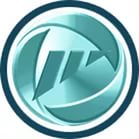 Министерство труда, занятости и социального развития Архангельской области
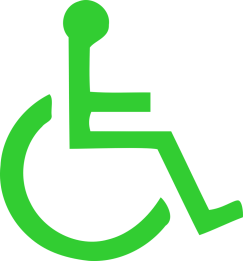 НАДЗОР И КОНТРОЛЬ ЗА ПРИЕМОМ НА РАБОТУ ИНВАЛИДОВ
Нарушение порядка и сроков направления в центр занятости населения уведомления о соблюдении законодательства в сфере обеспечения трудовой занятости инвалидов
Непредставление или представление в центр занятости информации о вакансиях 
с нарушением установленного срока
ОСНОВНЫЕ ПРИЧИНЫ НАРУШЕНИЙ
Неправильный расчет работодателями размера квоты
Выделение в счет квоты рабочих мест занятых работниками, не имеющими инвалидности,  или трудоустройство на такие рабочие места граждан, не относящихся к категории инвалидов
29.04.2021                                                                                                                                                                                                                                       8
СПАСИБОЗА
ВНИМАНИЕ
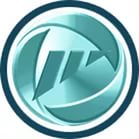